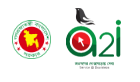 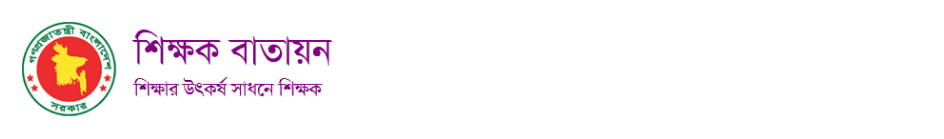 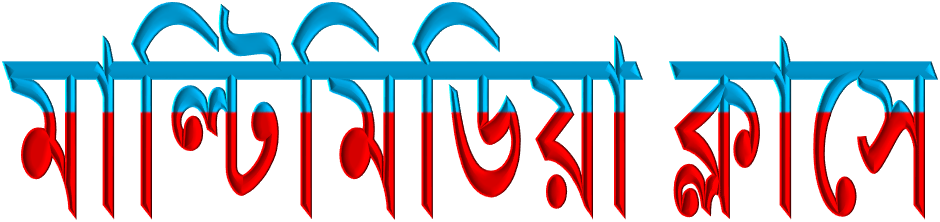 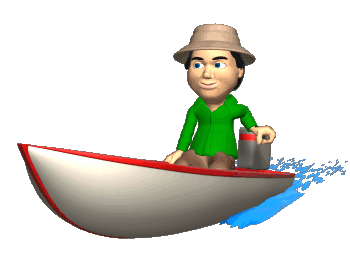 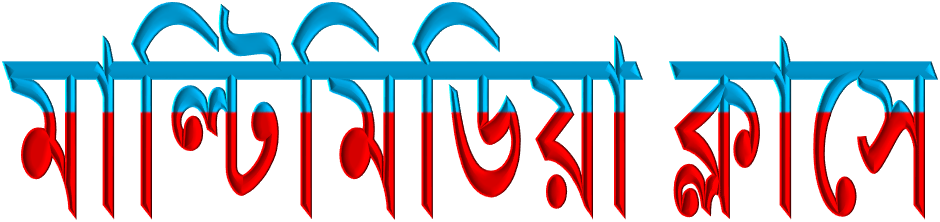 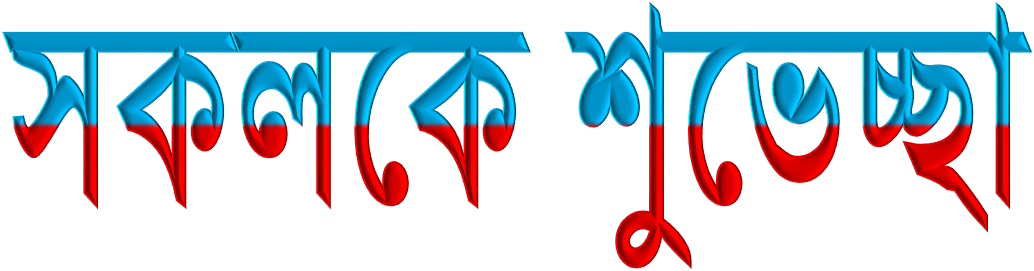 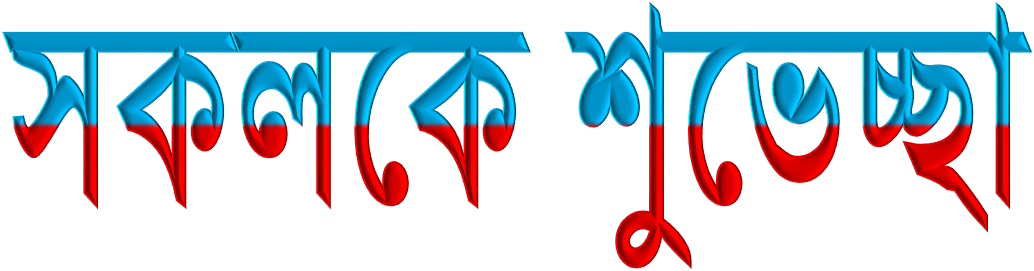 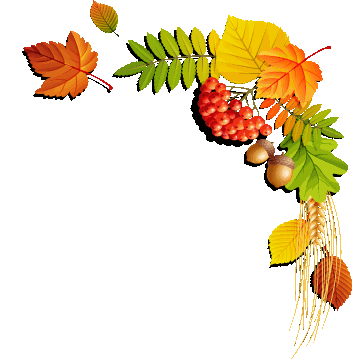 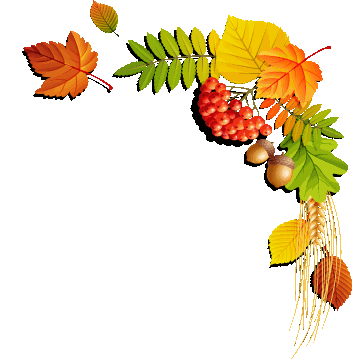 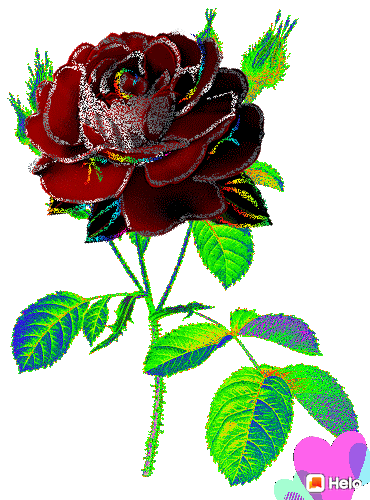 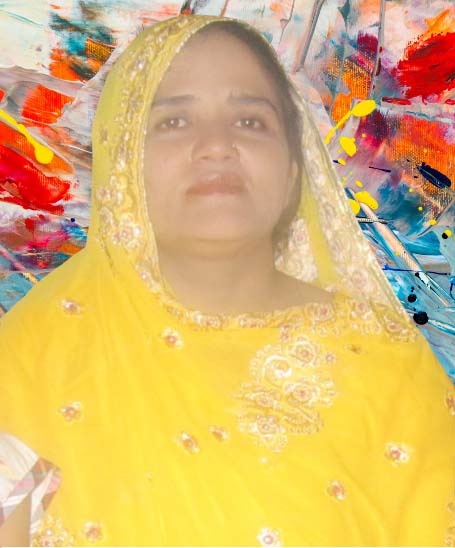 শ্রেণীঃ আলিম ২য় বর্ষ
বিষয়ঃ বাংলা ২য় পত্র
অধ্যায়ঃ আট
পাঠঃ প্রত্যয়
সময়ঃ 50 মিনিট।
মেফতাহুন নাহার কবিতা 
বি,এ (অর্নাস), এম,এ (বাংলা)
প্রভাষক বাংলা
বিরামপুর চাঁদপুর ফাজিল মাদ্রাসা, 
বিরামপুর,দিনাজপুর।
E-mail: kabitacpm@gmail.com
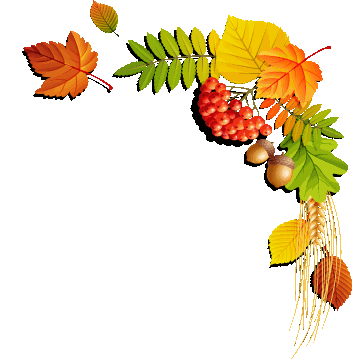 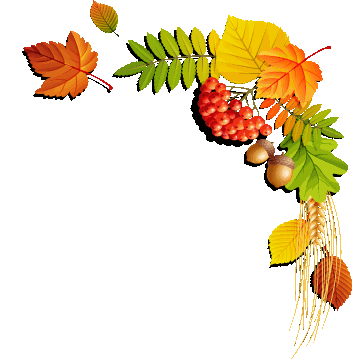 নিচে ছবি দেখে বলার চেষ্টা করি
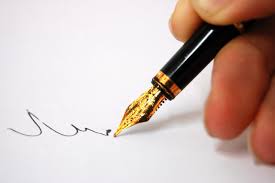 লেখা
লেখ+ আ
উপরের ছবিতে কি করছে?
লিখছে
এখানে ‘আ’ হচ্ছে প্রত্যয়
আজকের পাঠ
প্রত্যয়
শিখনফল
এই পাঠ শেষে শিক্ষার্থীরা.........
১। প্রত্যয় কি তা বলতে পারবে;
২। কৃৎ প্রত্যয় ও তদ্ধিদ প্রত্যয় চিনতে পারবে;
3। কৃৎ প্রত্যয় ও তদ্ধিত প্রত্যয় নির্ণয় করতে পারবে।
প্রত্যয়ঃ শব্দ বা ধাতুর সাথে যে সব বর্ণ বা বর্ণগুচ্ছ যুক্ত হয়ে অর্থ জ্ঞাপক নতুন শব্দ গঠন করে তাকে প্রত্যয় বলে। 
যেমনঃ বিজ্ঞান + ষ্ণিক = বৈজ্ঞানিক
প্রশ্নঃ প্রত্যয় কাকে বলে?
প্রত্যয়ের প্রকারভেদ
প্রত্যয় দুই প্রকার। যথাঃ
তদ্ধিত প্রত্যয়
কৃৎ প্রত্যয়
কৃৎ প্রত্যয়
কৃৎ প্রত্যয়ঃ ধাতু বা ক্রিয়া প্রকৃতির শেষে যে প্রত্যয় যুক্ত হয়ে নতুন শব্দ গঠন করে তাকে কৃৎ প্রত্যয় বলে।
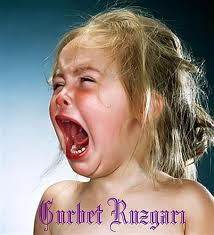 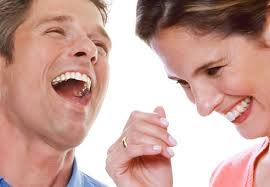 হাসি              কান্না
কাঁদ+না
হাস+ই
হাস এবং কাঁদ ক্রিয়া প্রকৃতি তাই এই দু’ই হবে কৃৎ প্রত্যয়।
তদ্ধিত প্রত্যয়
তদ্ধিত প্রত্যয়ঃ নাম বা শব্দ প্রকৃতির শেষে যে প্রত্যয় যুক্ত হয়ে নতুন শব্দ গঠন করে তাকে তদ্ধিত বলে।
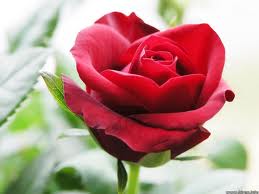 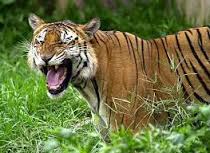 গোলাপ                     বাঘ
গোলাপ+ঈ= গোলাপী
বাঘ+আ=বাঘা
গোলাপ এবং বাঘ নাম প্রকৃতি তাই এই দু’ই হবে তদ্ধিত প্রত্যয়।
একক কাজ
নিচের কোনটি কোন প্রত্যয় নির্ণয় কর
জোড়ায় কাজ
প্রশ্নঃ কৃৎ প্রত্যয় ও তদ্ধিত প্রত্যয়ের মধ্যে পাথর্ক্য লিখ।
দলীয় কাজ
প্রকৃতি-প্রত্যয় নির্ণয় করঃ
মূল্যায়ন
 প্রত্যয় কাকে বলে?
 প্রত্যয় কত প্রকার ও কি কি?
 কৃৎ ও তদ্ধিত প্রত্যয় কাকে বলে? উদারহণসহ বুঝিয়ে দাও।
 প্রত্যয় নির্ণয় করঃ খেলনা, লাঠিয়াল, ঝরনা, নোনতা, 
   ছেলেমি, ডুবরী, লড়াই, দাসত্ব, পশুত্ব, দশই।
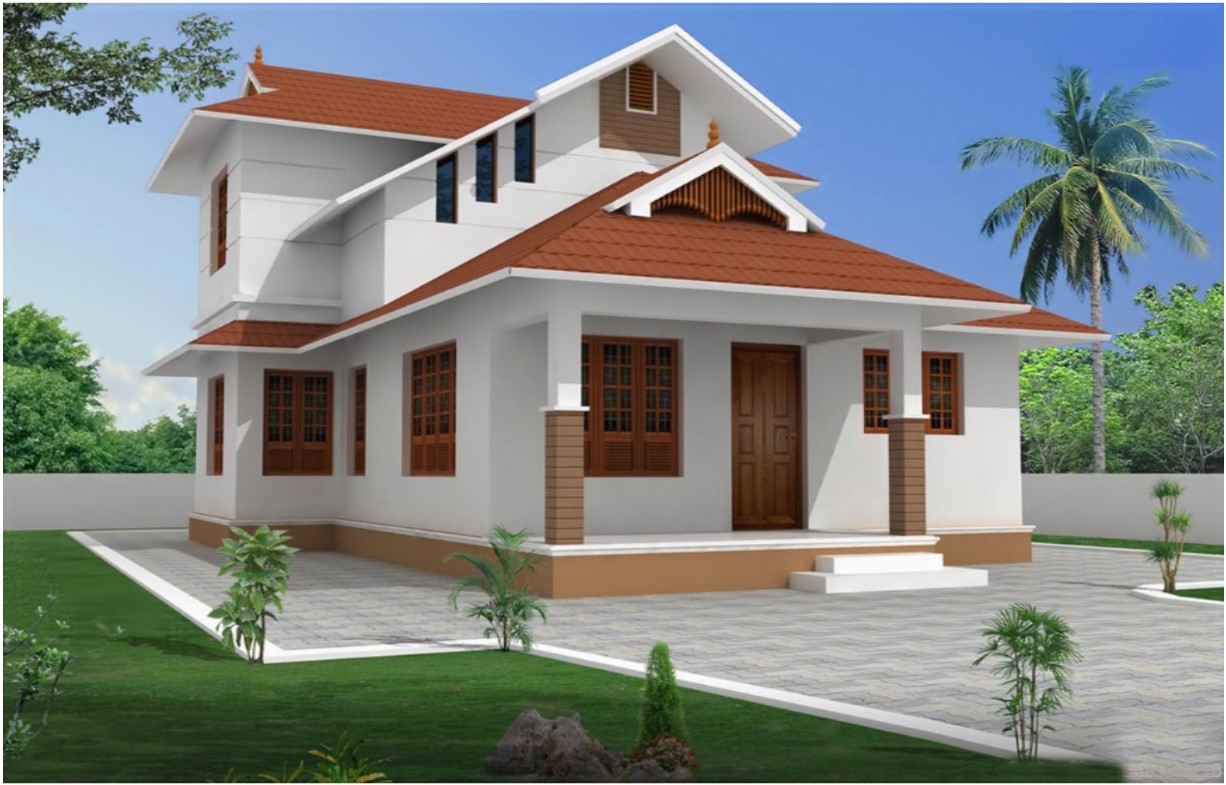 বাড়ির কাজ
প্রশ্নঃ কৃৎ প্রত্যয় ও তদ্ধিত প্রত্যয় সংজ্ঞা সহ উদাহরণ লিখে আনবে।
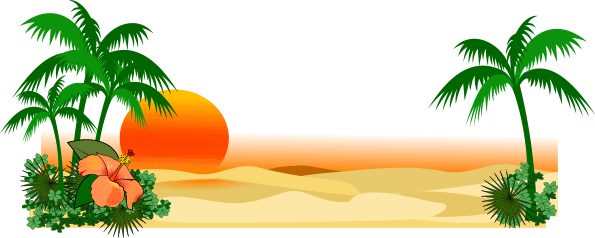 সকলকে ধন্যবাদ
সকলকে ধন্যবাদ
আবার দেখা হবে।
আবার দেখা হবে।